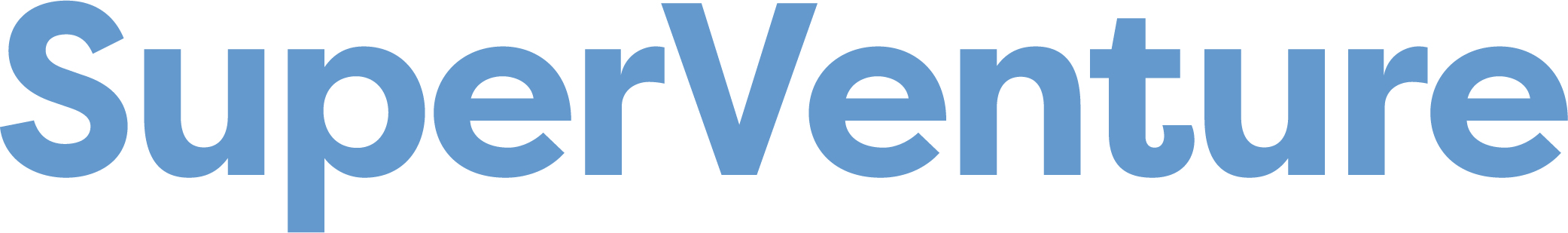 SuperVenture – 4th – 6th June 2024

FAO Louiza Charalambous/Svenja Kenaan
Vienna HouseVienna House by Wyndham Andel’s BerlinLandsberger Allee 10610369 Berlin

Your name
Company name
Box XX of XX
Your contact number